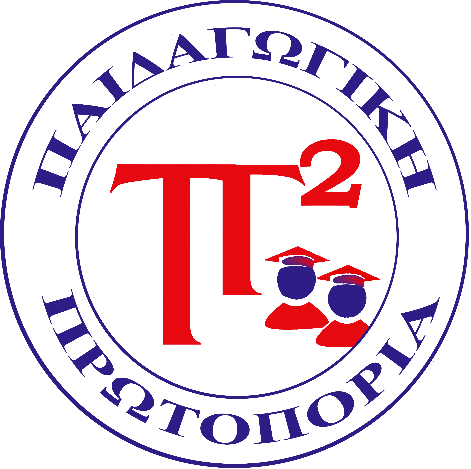 Μάθημα: Λογοτεχνία

Τάξη: Γ’ Γυμνασίου
«Ένα βράδυ που συνάντησε ο Καρυωτάκης τον Βαν Γκογκ»
Εργασίες μαθητών
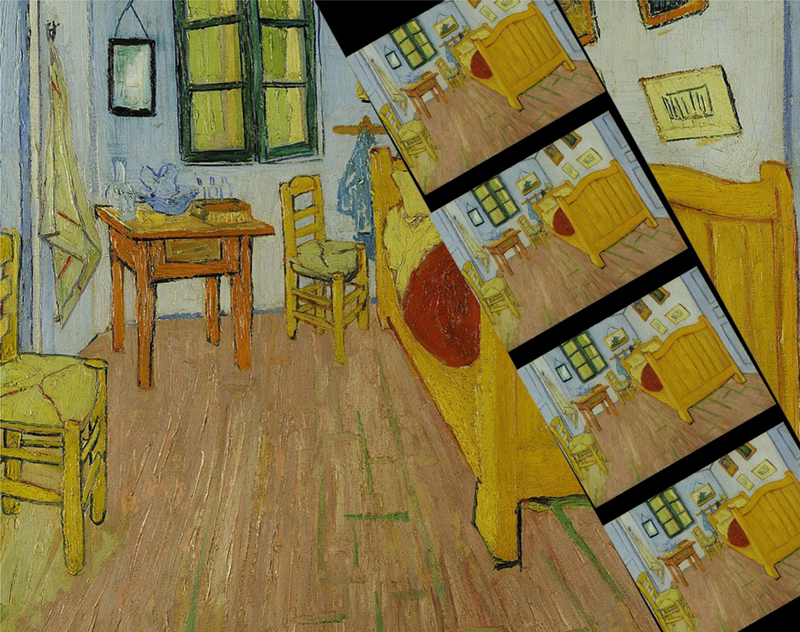 Αμβροσίου Εύα
Ζαρκάδας Νίκος
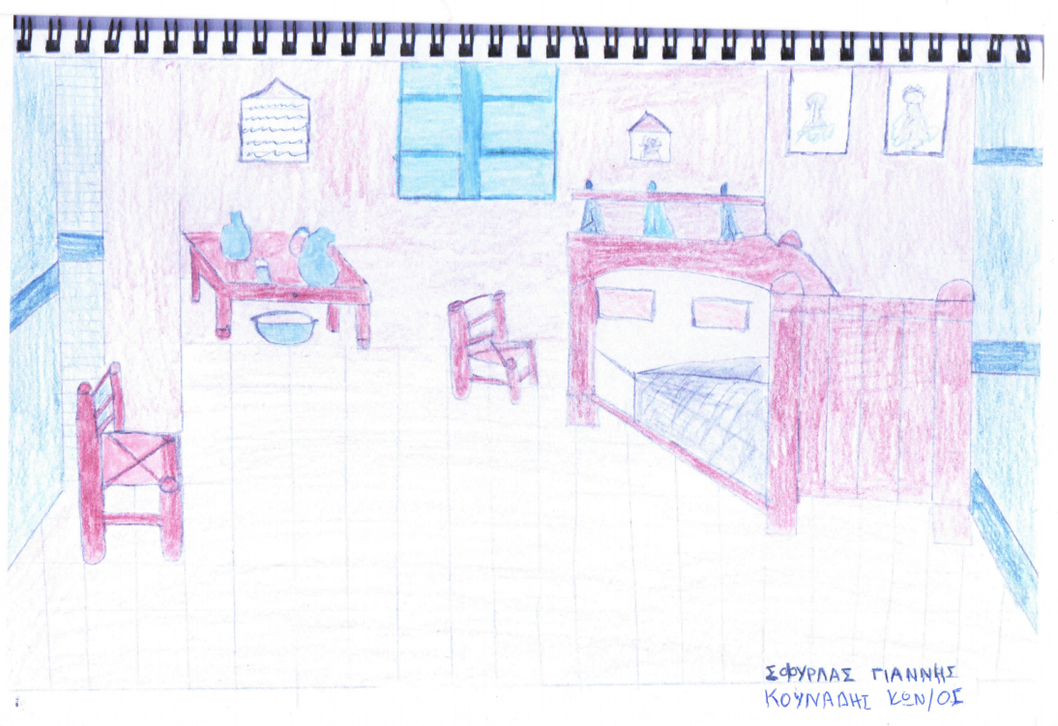 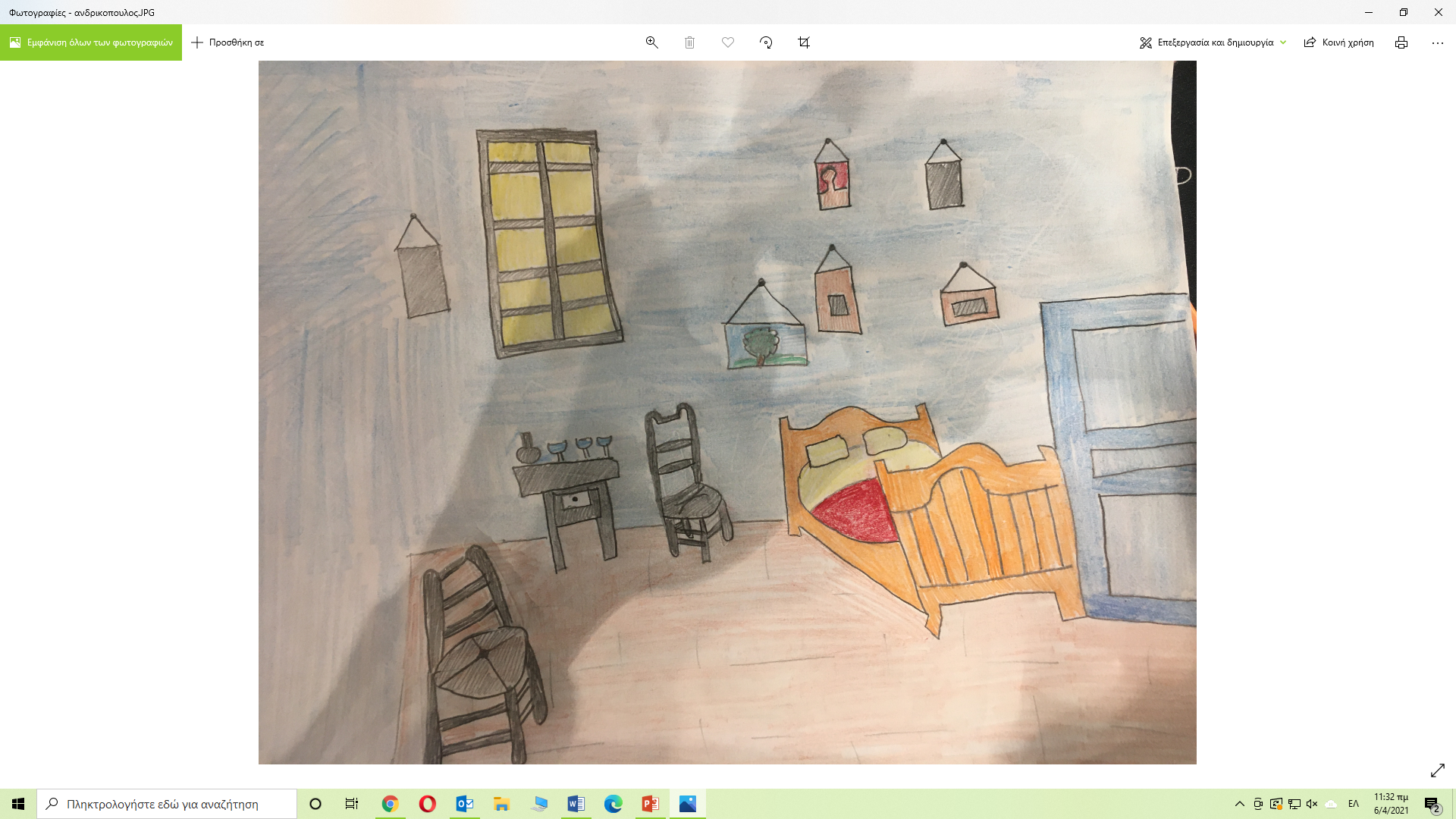 Σφύρλας Γιάννης
Κουνάδης Κωνσταντίνος
Ανδρικόπουλος Αριστείδης
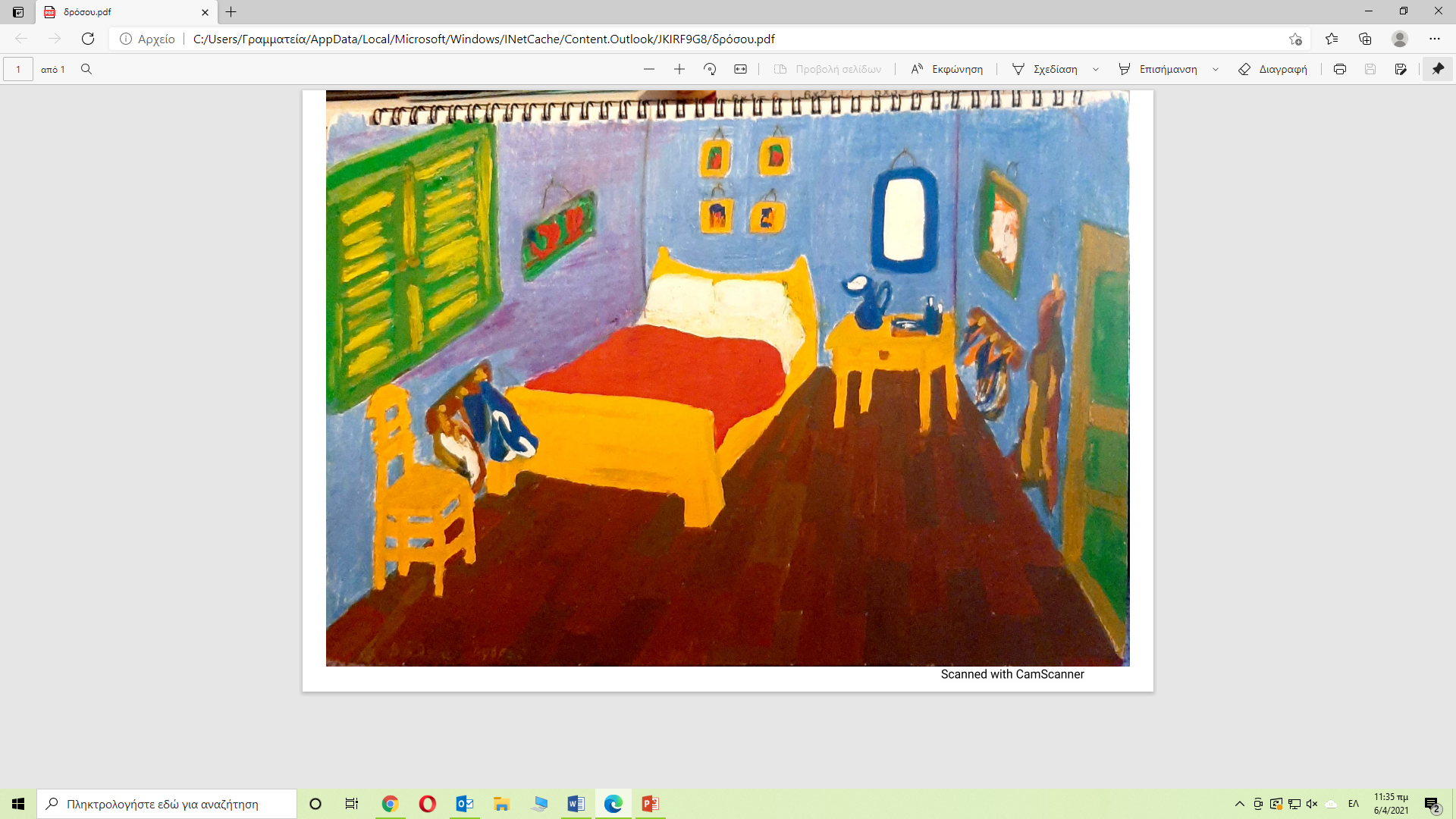 Βελετάκου Μαρία
Δρόσου Βάλεια
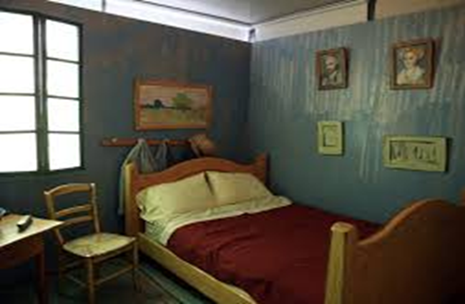 Το δωμάτιο του Βαν Γκογκ
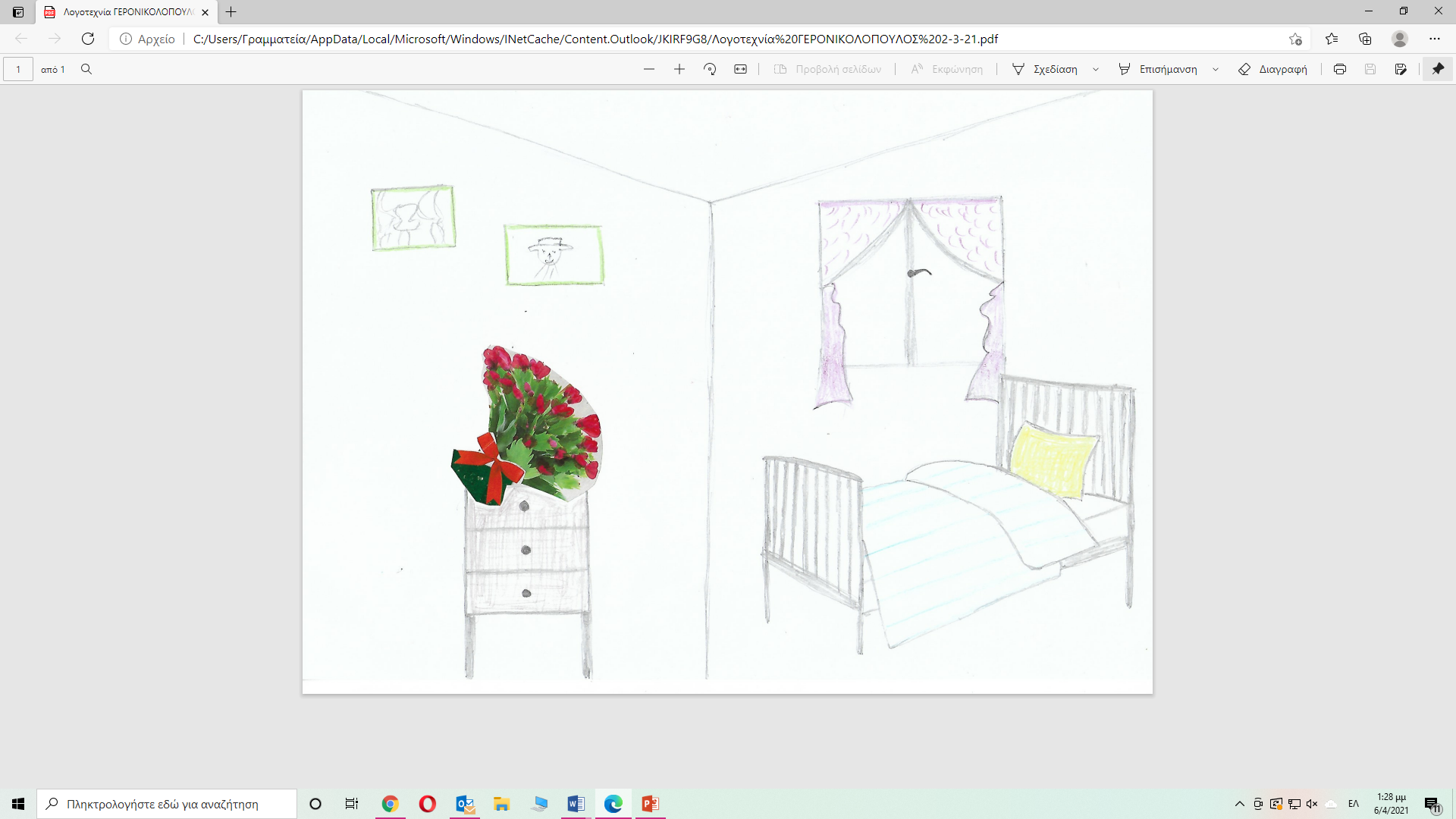 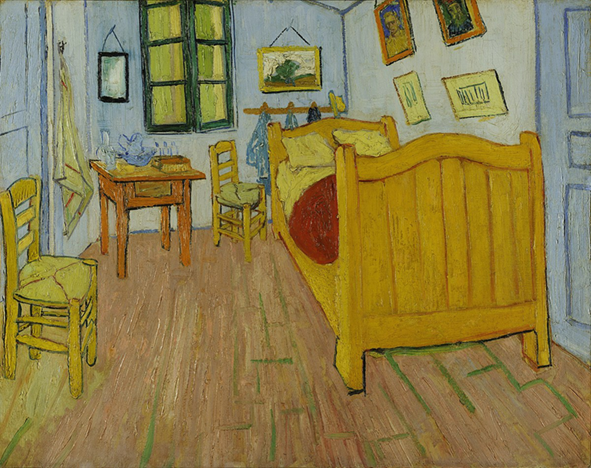 Γερονικολόπουλος Πάνος
Κολοκοτρώνης Γιώργος
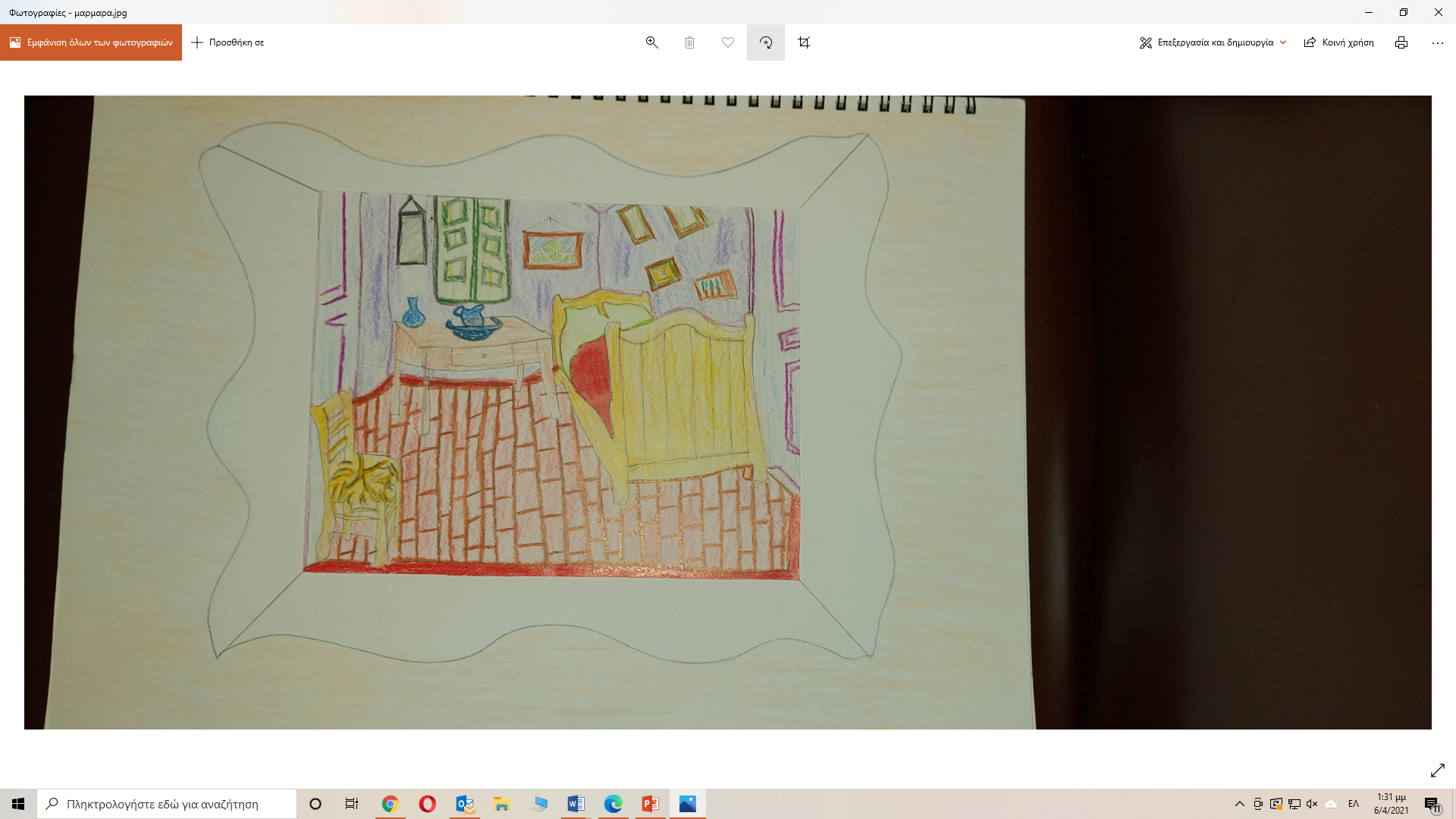 Μαρμαρά Μαρίνα
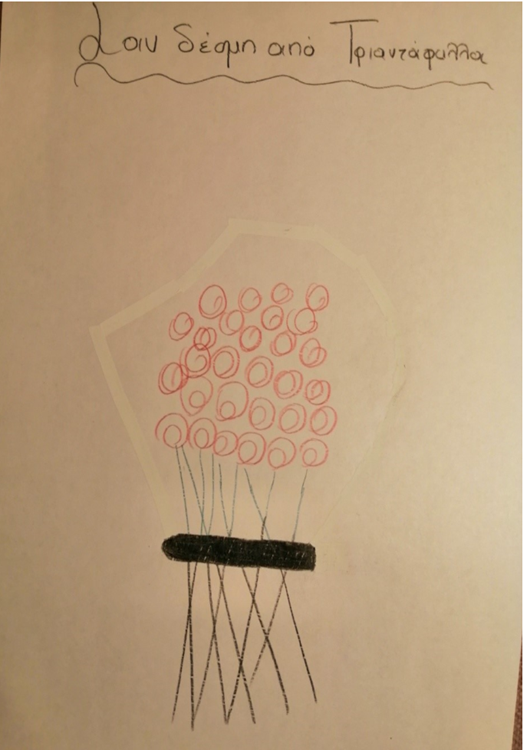 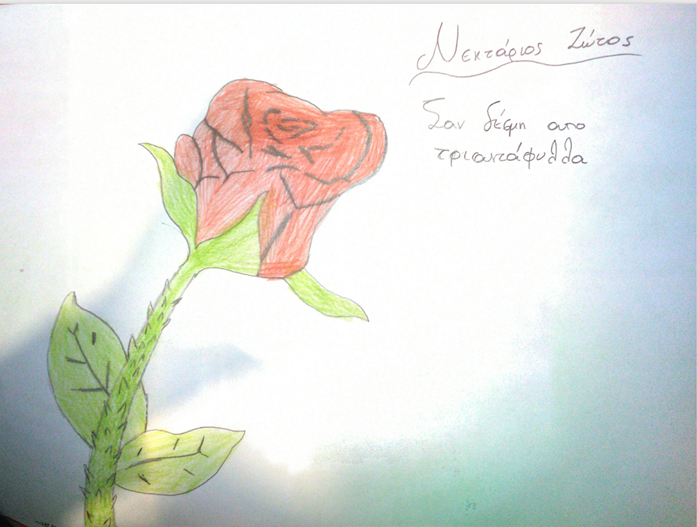 Αναγνωστοπούλου Χριστίνα
Ζώτος Νεκτάριος
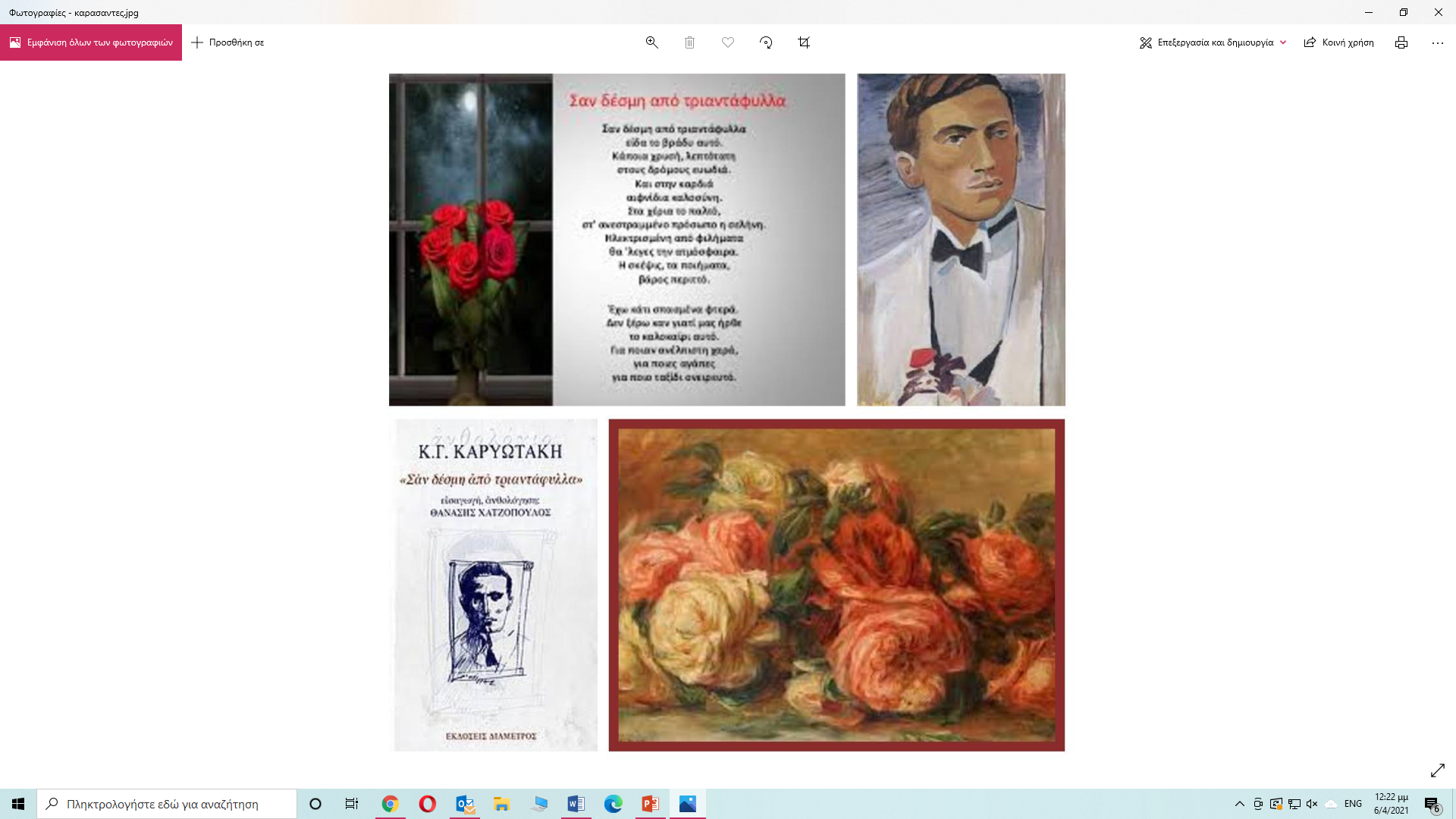 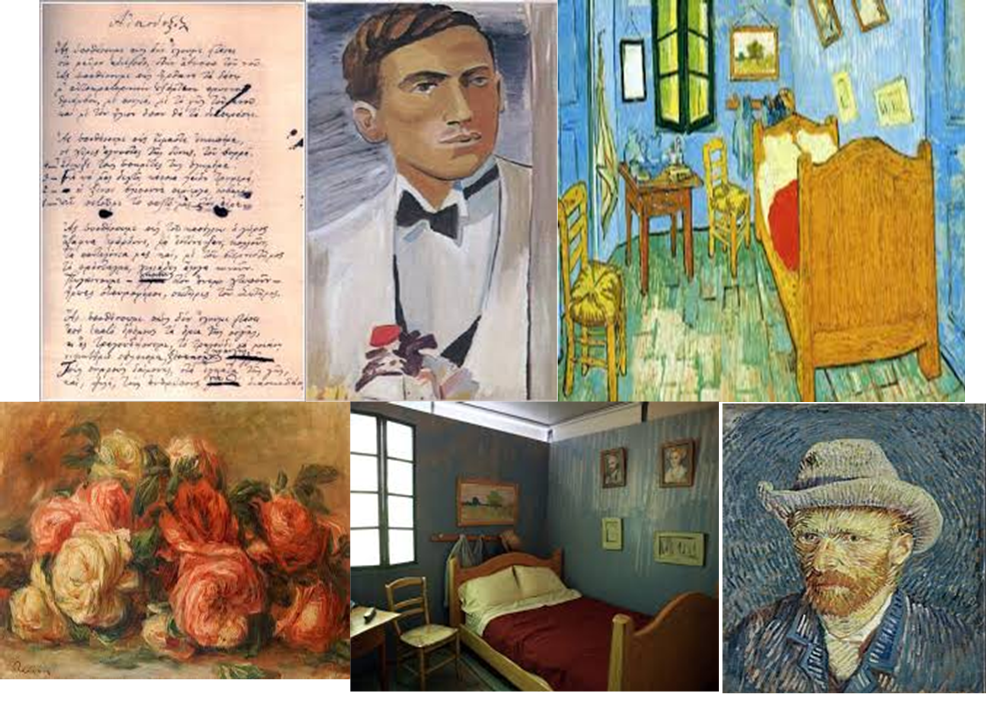 Καρασαντές Αχιλλέας
Πέππα Έλενα
Κωνσταντίνου Εβίτα